Detergensek és előállításuk
Fogalom
Jelentés: letörlő

Mosószer, mesterséges szerves, nagy felületaktivitású tisztítószer hidrofil (poláros) és hidrofób (apoláros) molekula-résszel. 

Itt: ipari és háztartási tisztítószerek
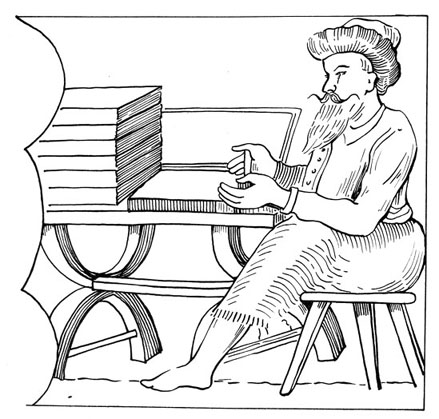 Előállításuk kialakulása
XII. sz.: szappan

1900-as évek eleje: 1. enzim tartalmú detergens

1970-es évek: granulálás

1988: 1. detergens lipáz
[Speaker Notes: Régen: zsírok+lúg + tűz
1900: pankreász kivonat, allergia -> granulálás]
Használt készítmények és enzimek
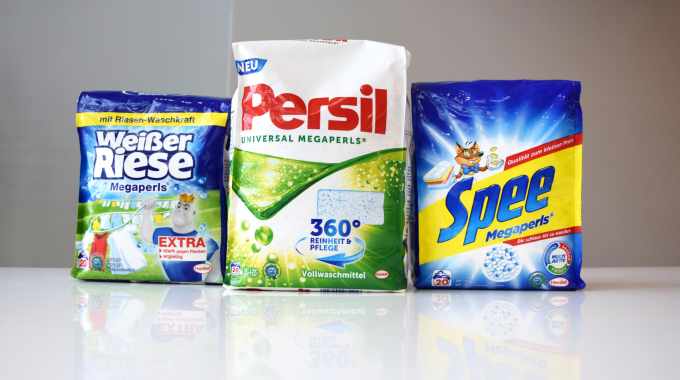 Granulátum, folyadék


Proteáz (fű, vér)

Lipáz (zsír, olaj)





Amiláz (szaft)

Celluláz (föld, mikroszálak)
[Speaker Notes: Mag: E + szervetlen sók + kötőanyag + cell. Rost ->gran kemény és rugalmas
Viasz borítás (kopás)
Inert anyag
Pigment

Foly.: osz., propilén-glikol, víz, E, stabilizáló anyagok]
Proteázok
Bacillus törzsek

pH opt.: savas – lúgos
T opt.: változó

Mechanizmus még nem tisztázott




Fontos szerep az aktivitásban: 
    	T, pH, pI, adszorpció-	deszorpció a folthoz/-tól
[Speaker Notes: Aktivitás meghat.: oldott anyaggal -> ellentmondásos]
Lipázok
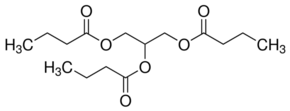 Zsírok hidrolízise         mono-, di-gliceridek, zsírsavak, glicerin

Kisebb, jobban oldatba vihető molekulák keletkeznek

Termelés: gombákkal


Lipolase

Aktivitás mérése: tributirin hidr. (pH)

Többszöri mosás, szárítás
[Speaker Notes: Humicola lanuginosa –klónozás-> Aspergillus oryzae

Lipolase: Ser + fedő (apol felületen nyit csak)

Szárításnál is aktív: max 30m/M% nedvességnél]
Amilázok
Keményítő tartalmú foltok eltávolítása

Gélesedett keményítő         ragasztó hatású

α-amiláz: Bacillus licheniformis; α-1,4; amilóz és amilopektin bontása;           	         termék: dextrin és pligoszacharidok

Aktivitás meghatározása: pNPG7 és α-glükozidáz
Cellulázok
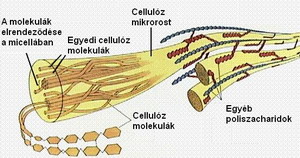 β-1,4 bontása
Semleges/lúgos 

Hatás: fényesebb színek, puhább ruha, földes szennyezések 	                 	    eltávolítása
Nem a folton hat: ruhából kiálló mikro rostszálak bontása

Aktivitás mérése: redukáló cukor, viszkozitás, festett, oldhatatlan 	              	                       szubsztrát, színes reagensek
[Speaker Notes: Red. Cukor (ferrocianid), viszkozitás (CMC), festett és oldhatatlan (kovavlensen kötve, bontódik, színesedik), festett reagens bomlik

Hatások okai!!

Probléma lehet a ruha elbontása (de mégse)]
Felhasználás – háztartási mosószerek
Enzimek felhasználhatóságát befolyásoló tulajdonságai
Távolítsa el a foltot
A mosási pH-n működjön
A mosószer által létrehozott ionerősségű közegben működjön
Kompatibilis legyen a hagyományos mosószer komponensekkel
Tesztelés szükséges!
Felhasználás – háztartási mosószerek
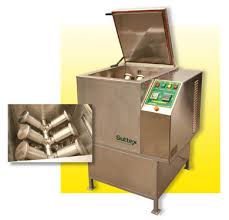 Tesztelés
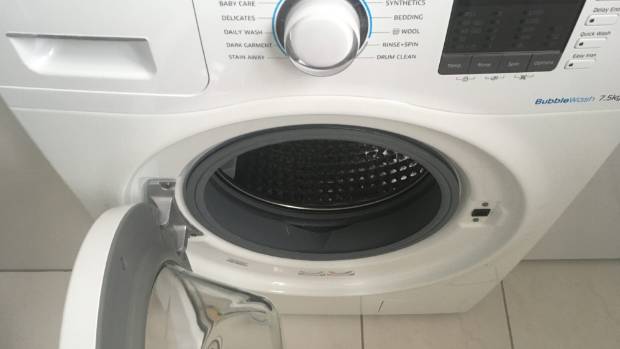 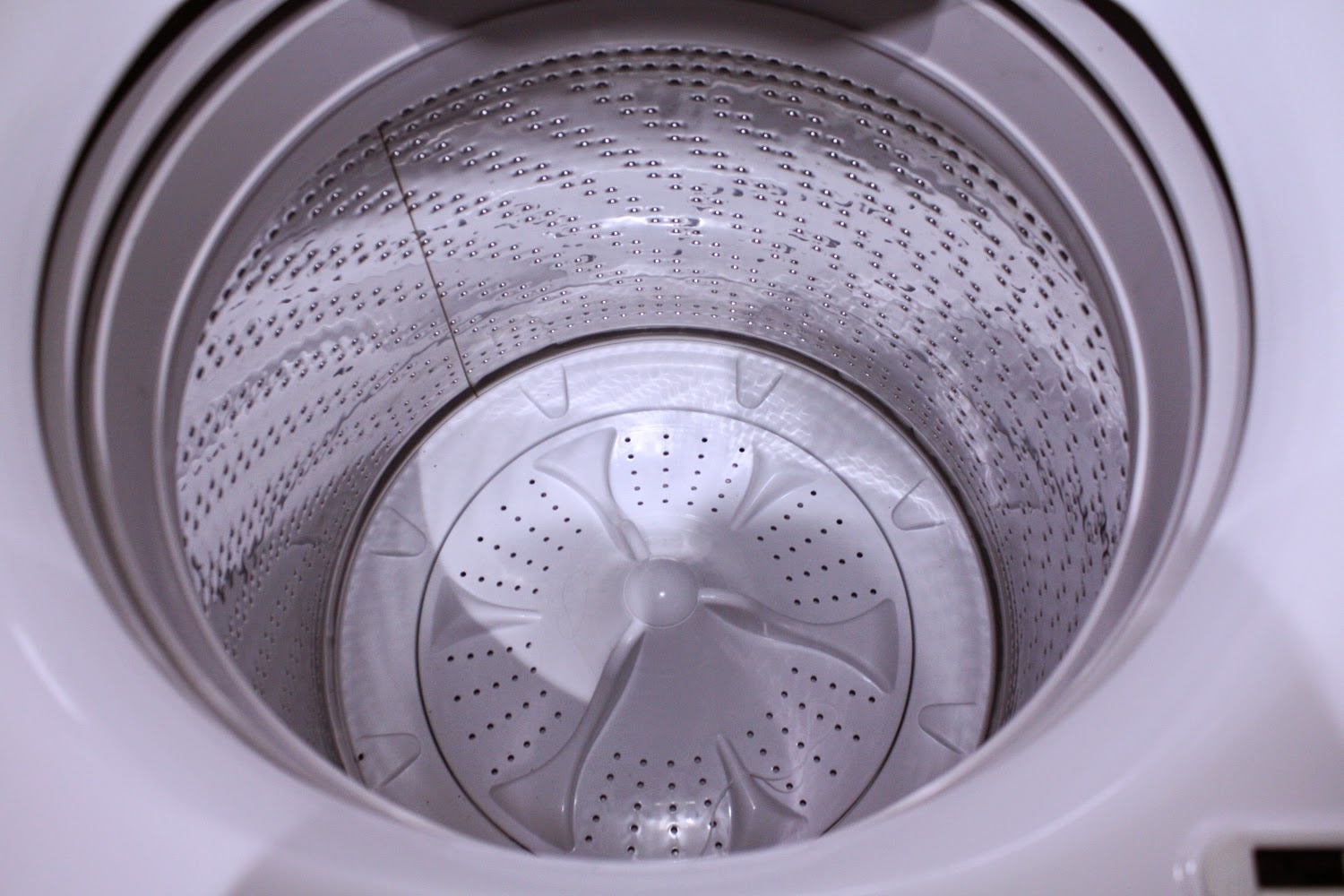 Felhasználás – automata mosogatógép
Mosási paraméterek: 
 előmosás ideje
 főmosás ideje
 fűtési idő
 felhasznált víz mennyisége
+Lipáz a jövőben (?)
Felhasználás – intézmények és ipari tisztítás
Falak tisztítása
Vágóhidak nagy mennyiségű vér, szerves maradékok eltávolítása
Éttermi szalvéták, asztalterítők tisztítása
Alkatrészek tisztítása
Endoszkóp
Membránok tisztítása
Az enzimek aktivitásvesztése
Denaturáció
Kémiai reakció
Proteolízis
Készítmények típusai és stabilitás
Folyékony
     oldott komponensek, felületaktív anyagok, proteázok és inhibitorok

Por állagú, granulált
     oxidálószer
Mosási teljesítmény és stabilitás
Detergens-oldat tulajdonságai

Mosás paraméterei

Egyéb: vízkeménység, szennyezettség, textil
Adalékanyagok
Egyén felületaktív anyagok

Komplexképzők

Fehérítőrendszer: perborát + aktivátor
   (sosem klórozott)
Enzimfejlesztés
Régen törzsszelekció

Ma már fehérjemérnökség